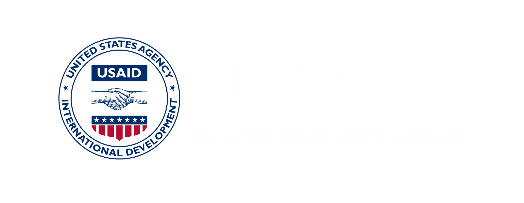 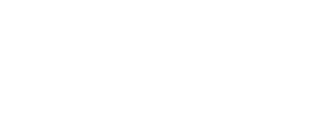 ПРОГРАМА USAID «КОНКУРЕНТОСПРОМОЖНА ЕКОНОМІКА УКРАЇНИ»Грантові можливості під час війни на безперервність та відновлення бізнесу5 серпня 2022
ПРОГРАМА USAID «КОНКУРЕНТОСПРОМОЖНА ЕКОНОМІКА УКРАЇНИ»
допомагає підвищувати конкурентоспроможність українських стартапів та малих і середніх бізнесів на внутрішньому ринку, а також конкурентоспроможність українських продуктів та послуг на зовнішніх ринках.
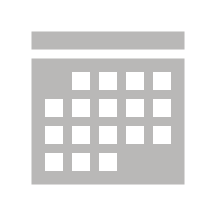 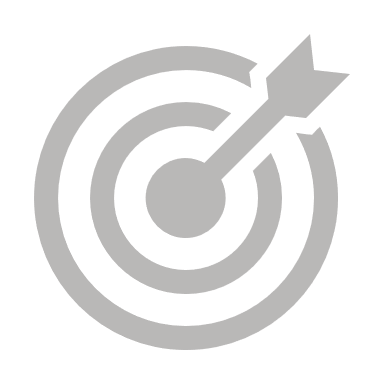 ЦІЛІ ПРОГРАМИ
ТРИВАЛІСТЬ ПРОГРАМИ
жовтень 2018 – жовтень 2023
розбудова спрощеного та прозорого бізнес-клімату
допомога перспективним секторам економіки
сприяння експорту
підтримка участі у міжнародній торгівлі та дотримання  її правил та вимог
спрощення процедур зовнішньої торгівлі
* з моменту повномасштабного вторгнення РФ долучається до вирішення першочергових задач: допомоги в релокації та грантової підтримки бізнесів
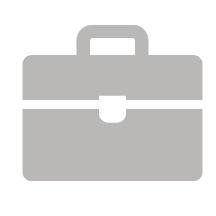 СУМА КОНТРАКТУ
41.9 млн долл. США
ОПИС ПРОГРАМИ USAID «КОНКУРЕНТОСПРОМОЖНА ЕКОНОМІКА УКРАЇНИ»
ЩО ПЛАНУЄМО: ПОТОЧНІ ТА МАЙБУТНІ ГРАНТОВІ ПРОГРАМИ
ДІЯЛЬНІСТЬ ОРГАНІЗАЦІЙ ПІДТРИМКИ БІЗНЕСУ (BSO)
ПІДТРИМКА БІЗНЕСУ (ВІДКРИТО)
надання послуг для МСП (консультації, сервіси)
місцеві та національні ініціативи
релокація
відновлення виробництва та продажів
фахові консультації
ПІДТРИМКА ВІЗИТІВ (ВІДКРИТО)
торговельні івенті та місії
бізнес-конференції
фасилітація діалогу «влада-бізнес»
ПІДТРИМКА ЖІНОЧОГО та СІМЕЙНОГО 
ПІДПРИЄМНИЦТВА
МАЙБУТНІ ГРАНТОВІ ПРОГРАМИ
Річний програмний запит (РПЗ) 2022_004«Безперервність та відновлення бізнесу»
Спрямований на підтримку безперервності та відновлення бізнесу, включно із переміщенням або відновленням бізнесу в умовах війни, розширенням та/або розростанням на зовнішні ринки, а також підтримкою рівня наявних бізнес-можливостей та/або їхнім покращенням .
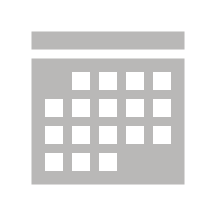 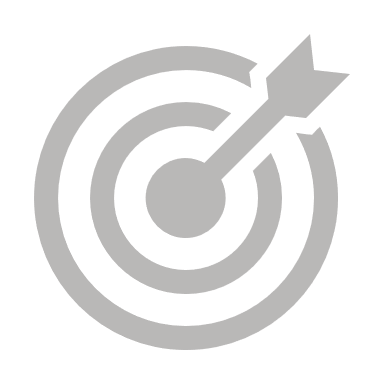 ПОТРЕБИ
ТРИВАЛІСТЬ ЗАПИТУ
25 липня 2022 – 24 липня 2023
розвиток виробництва 
продажі
адаптація продукту/запуск нового продукту
сертіфікація
цифрові та торгові можливості
покращення бізнес-процесів і моделей
розбудова організаційного потенціалу
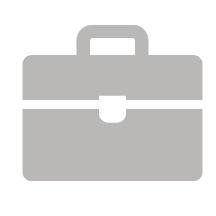 СУКУПНА СУМА
36 млн грн.
ОПИС ПРОГРАМИ USAID «КОНКУРЕНТОСПРОМОЖНА ЕКОНОМІКА УКРАЇНИ»
Річний програмний запит (РПЗ) 2022_004«Безперервність та відновлення бізнесу»
ПІДТРИМКА БІЗНЕСУ
СЕКТОРИ
розвиток виробництва
продажі, цифрові та торгові можливості
ІТ рішення
розробка продуктів та інновації
створення або відновлення ланцюгів поставок
підготовка та забезпечення персоналом
покращення маркетингу та просування на внутрішньому та зовнішньому ринках
підвищення конкурентоспроможності бізнесу
покращення доступу до фінансування 
підтримка безперервності та відновлення бізнесу
покращення бізнес-процесів і моделей
розбудова організаційного потенціалу
ІТ
інжиніринг
виробництво та послуги (меблі, текстиль,  товари та послуги для домашніх тварин, іграшки, косметичні вироби, товари для дому, харчова промисловість та електронне обладнання)
креативні індустрії (фільми, аудіовізуальні матеріали, мода та виробництво крафтової продукції)
інші
МАЙБУТНІ ГРАНТОВІ ПРОГРАМИ
Річний програмний запит (РПЗ) 2022_004«Безперервність та відновлення бізнесу»
заявки подаються в 2 етапи
1 заявка від 1 компанії
заявка українською мовою
ФОП, ПП, ТОВ, АТ (до 250 працівників, до 50 млн євро річний оборот)
сума кожного гранту - від 600 000 грн до 1 200 000 грн
50 грантів
6
Річний програмний запит (РПЗ) 2022_004«Безперервність та відновлення бізнесу»
1 ЕТАП
КОНЦЕПЦІЯ
концепція та бюджет, реєстраційні документи
платформа Submittable
комітет з грантового відбору розглядає концепції
оцінюється можливість реалізувати, відповідність нагальним потребам приватного сектору та пріоритетним сферам технічної допомоги 
концепції переглядатимуться по мірі надходження
назва МСП
контактна інформація
інформація про відповідність МСП критеріям
опис МСП та його діяльності
назва грантової діяльності
мета гранту
тривалість гранту
бюджет (без ПДВ)
МАЙБУТНІ ГРАНТОВІ ПРОГРАМИ
Річний програмний запит (РПЗ) 2022_004«Безперервність та відновлення бізнесу»
2 ЕТАП
КРИТЕРІЇ
повна заявка
платформа Submittable
відповідність критеріям для отримання гранту
оцінювання незалежним комітетом на основі детальних критеріїв
життєздатність та сталість технічного підходу 
масштаб і вплив діяльності (імпортозаміщення, внесок в економіку, експортний потенціал)
обґрунтованість витрат/бюджету та ефективність
збережені та/або створені робочі місця
управлінська спроможність та попередні результати
сталість бізнесу (сталі бізнес-процеси, фінансова сталість, продукти або послуги, що користуються попитом на ринку, інновації, потенційні ринки)
МАЙБУТНІ ГРАНТОВІ ПРОГРАМИ
Річний програмний запит (РПЗ) 2022_004«Безперервність та відновлення бізнесу»
тривалість гранту - до шести місяців
гранти можуть узгоджуватись або бути деномінованими в гривнях чи долл. США, фінансуватися та виплачуватись у гривнях
тип гранту буде визначено під час переговорного процесу залежно від передбаченої діяльності та можливостей і досвіду грантоотримувача
пріоритет концепціям, де  ресурси співвідносяться як мінімум 1:1
якщо сума гранту, більше 25 тис. долл. США, грантоотримувач повинен буде надати номер Унікального ідентифікатора суб’єкта (UEI) на момент присудження гранту
безпека – на першому місці
ГРАНТИ В ЦИФРАХ
9
Річний програмний запит (РПЗ) 2022_004«Безперервність та відновлення бізнесу»
НЕДОЗВОЛЕНІ ВИТРАТИ
будівництво або будь-яка інфраструктурна діяльність
церемонії, вечірки, святкування або «представницькі» витрати
сільськогосподарських товарів, на які поширюються обмеження; автотранспортних засобів, у тому числі мотоциклів; фармацевтичних препаратів; медичного обладнання; засобів контрацепції; вживаного обладнання; обладнання та послуг для проведення абортів; предметів розкоші
алкогольні напої
придбання товарів або послуг, обмежених або заборонених згідно з чинними правилами USAID щодо походження/національності (наприклад, товари та послуги із Куби, Ірану, Північної Кореї та Сирії)
будь-яка закупівля або діяльність, що вже була здійснена
закупівлі або діяльність, що не є необхідними задля досягнення цілей гранту, згідно із визначенням Програми USAID КЕУ
попередні зобов’язання та/або борги, штрафи та пені, накладені на грантоотримувача
створення фондів для пожертв
ГРАНТИ В ЦИФРАХ
10
Ресурси та контакти
Програми USAID «Конкурентоспроможна економіка України»
@usaidcep.ua
@usaidcepukraine
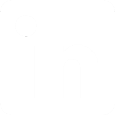 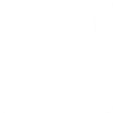 @usaid_cep
grants@cepukraine.org
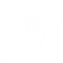 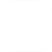